Муниципальное бюджетное общеобразовательное учреждение «Средняя школа №6 им. А.С.Макаренко» (МБОУ СШ№ 6 им. А.С.Макаренко)
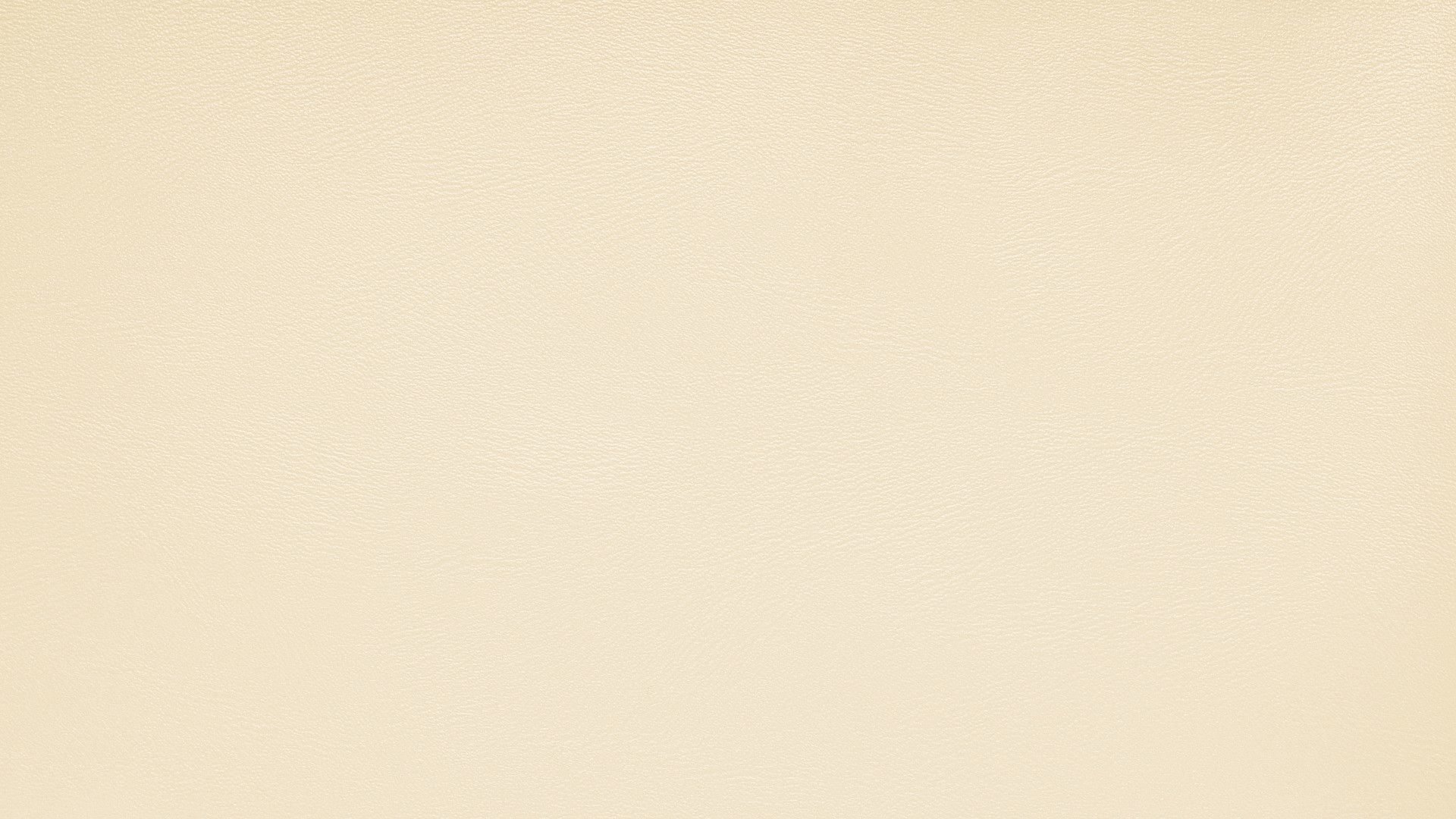 «Организация системы хранения личных вещей обучающихся начальной школы в гардеробе»



Руководитель  проекта:
Пимкина С.В.
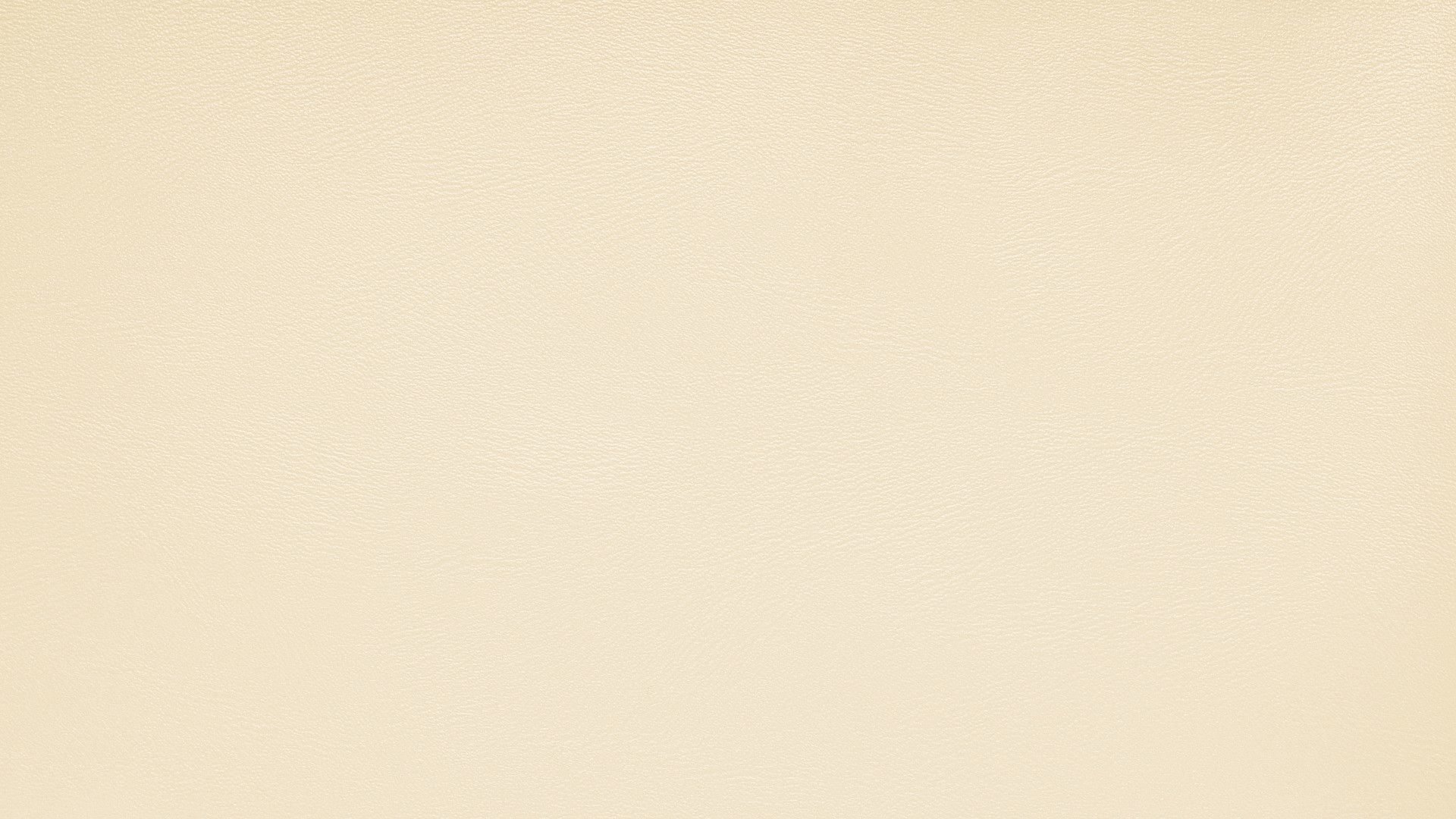 Вовлеченные лица и рамки проекта
Владелец проекта
Заказчики проекта
Периметр проекта
гардероб 
МБОУ СШ№6 
им. А.С.Макаренко
Ж.С.Александрова, директор 
МБОУ СШ№6 
им. А.С.Макаренко
обучающиеся школы
Команда проекта
Руководитель проекта
учителя начальных классов
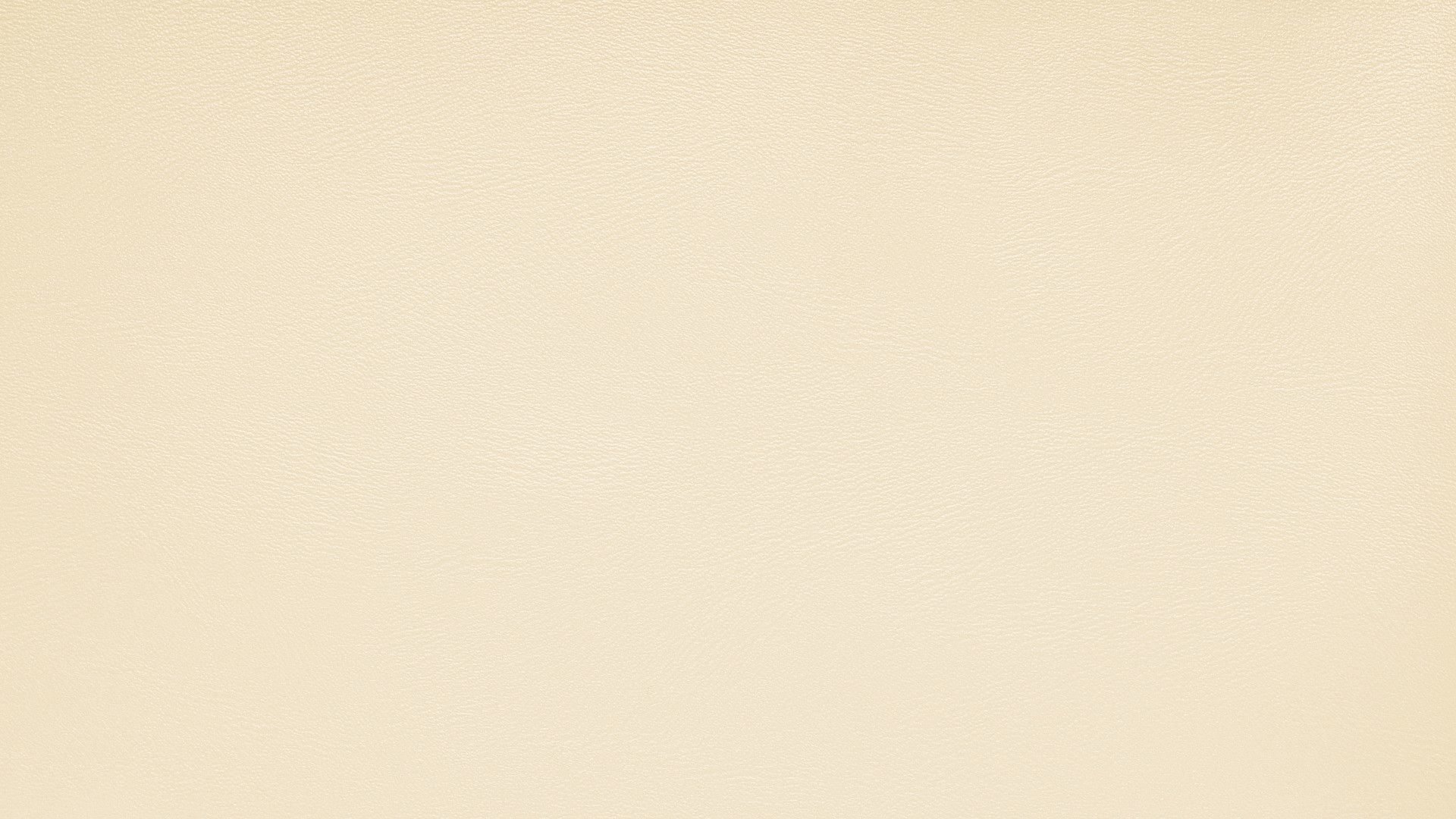 Обоснование выбора
Ключевой риск
Большие временные затраты во время пребывания в гардеробе обучающихся начальных классов, потеря личных вещей.
1. Отсутствие маркировки мешков для обуви обучающихся.
Проблемы
2. Потеря времени в период пребывания обучающихся в гардеробе.
3. Отсутствие наглядного информационного материала «Правила поведения в гардеробе».
4. Отсутствие порядка в гардеробе.
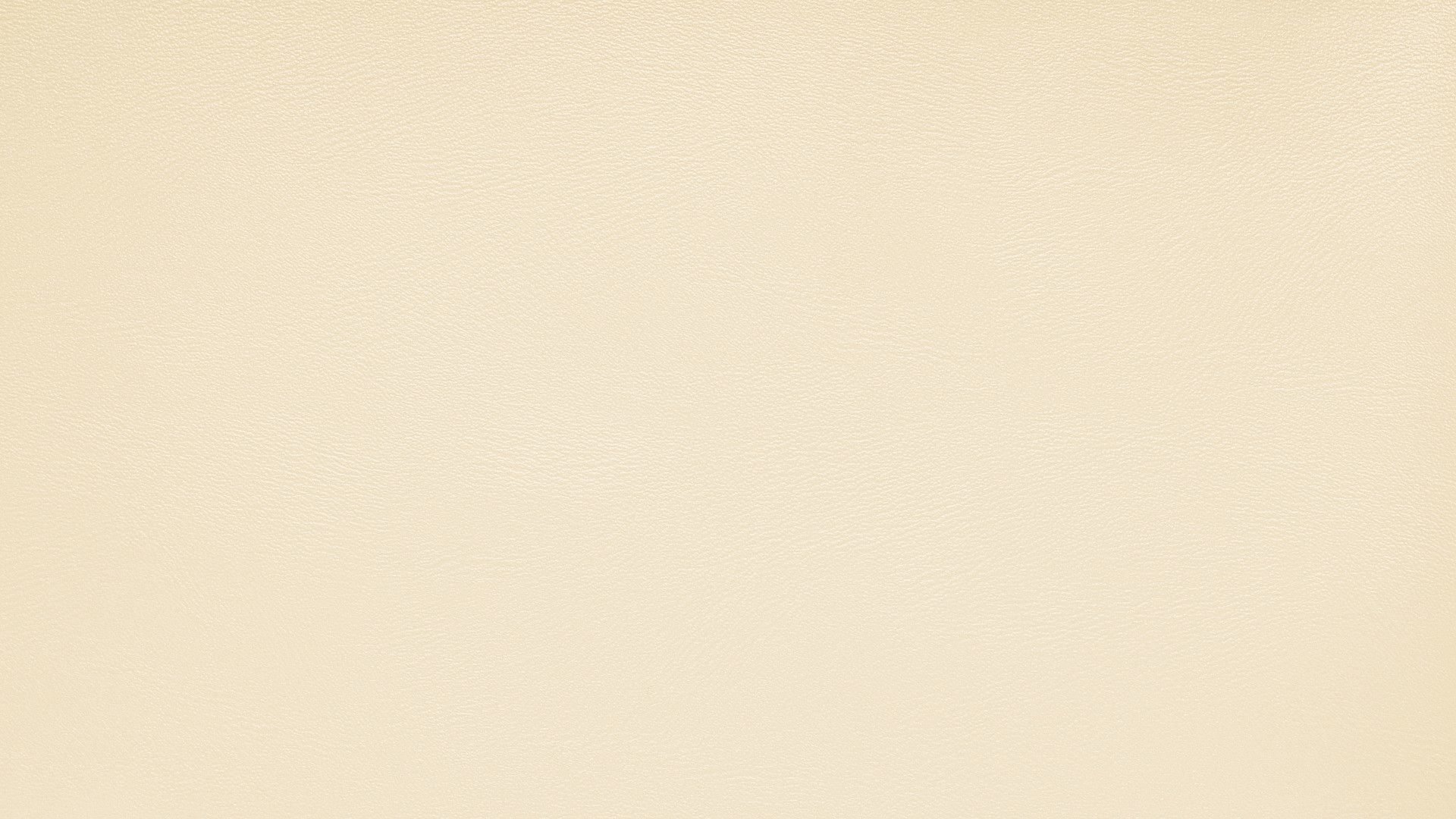 Цели и плановый эффект
Наименование цели
Текущий показатель
Целевой показатель
сокращение времени в период пребывания в гардеробе обучающихся начальных классов и потери личных вещей.
5 мин
15 мин
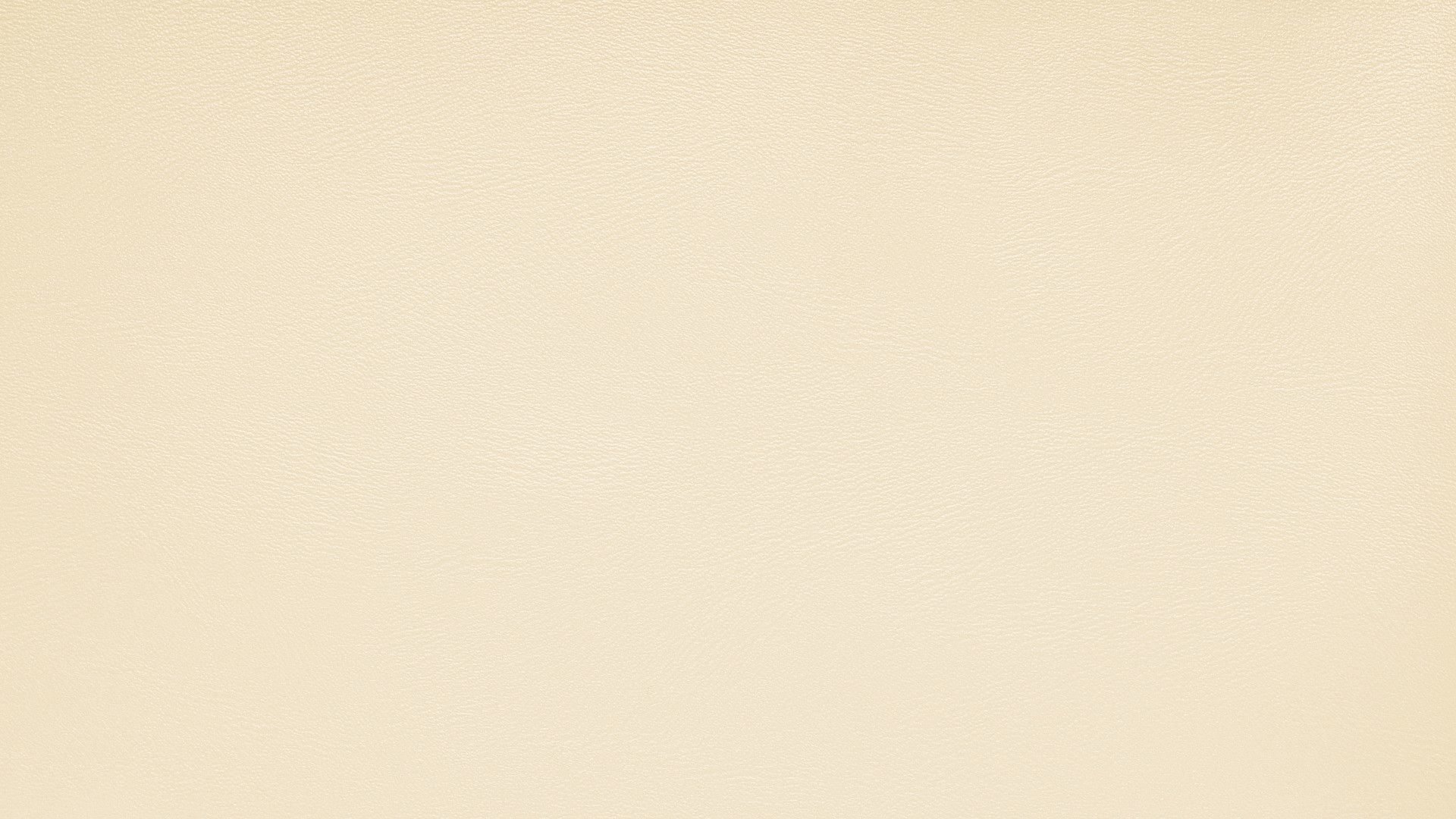 Ключевые события проекта
1. Подготовительный этап – 01.12.2021  - 31.12.2021
2. Старт проекта — 10.01.2022г.3. Диагностика и определение целевого состояния — 
    10.01 - 13.01.2022
 разработка карты текущего состояния — 14 - 16.01.2022
 разработка карты целевого состояния — 17 - 21.01.2022
4. Внедрение улучшений — январь - май 2022
 совещание по защите подходов внедрения — январь 2022
5. Закрепление результатов и закрытие проекта — май 2022
 завершающее совещание 25.05.2022
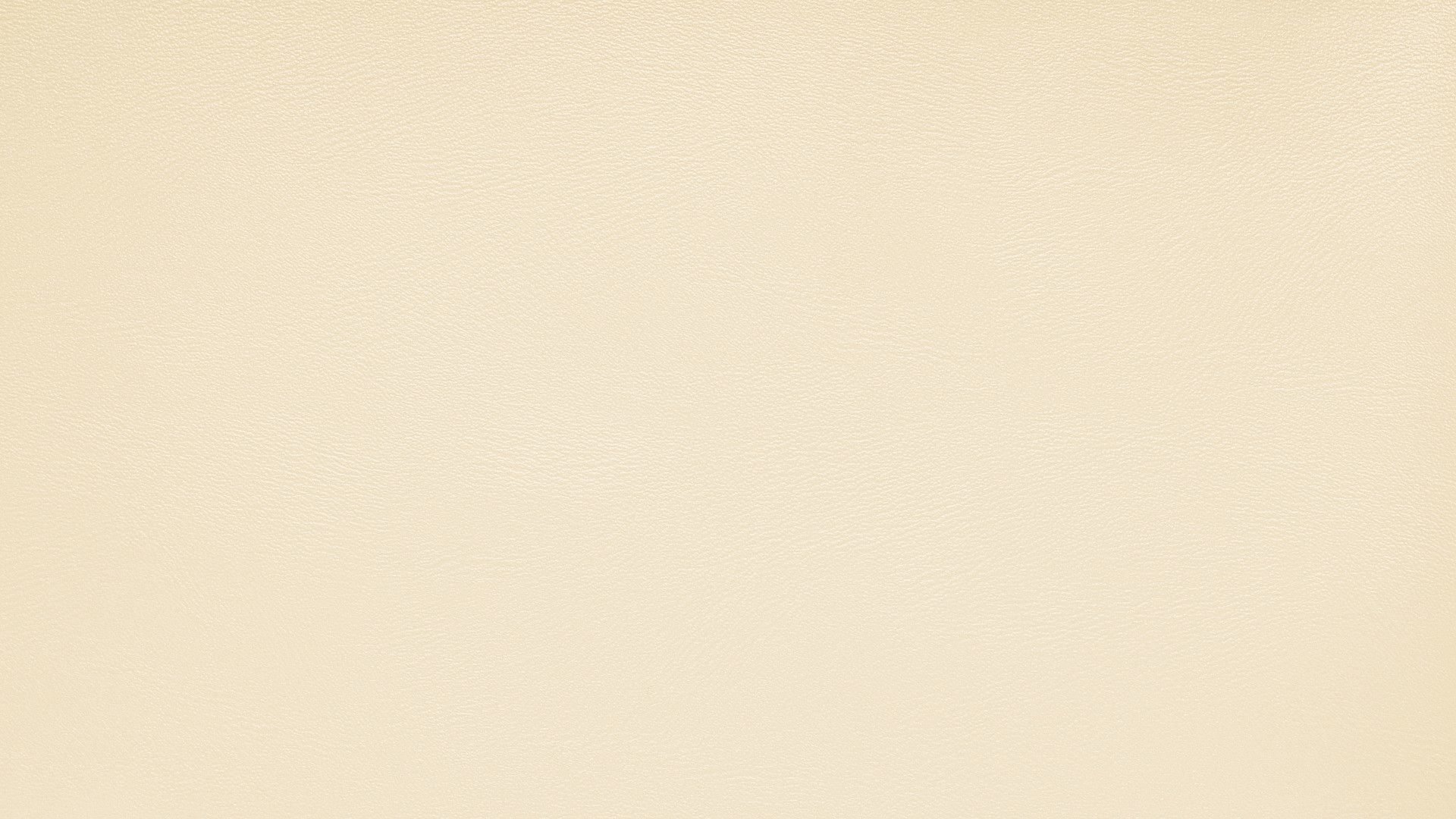 Текущее состояние гардероба (было)
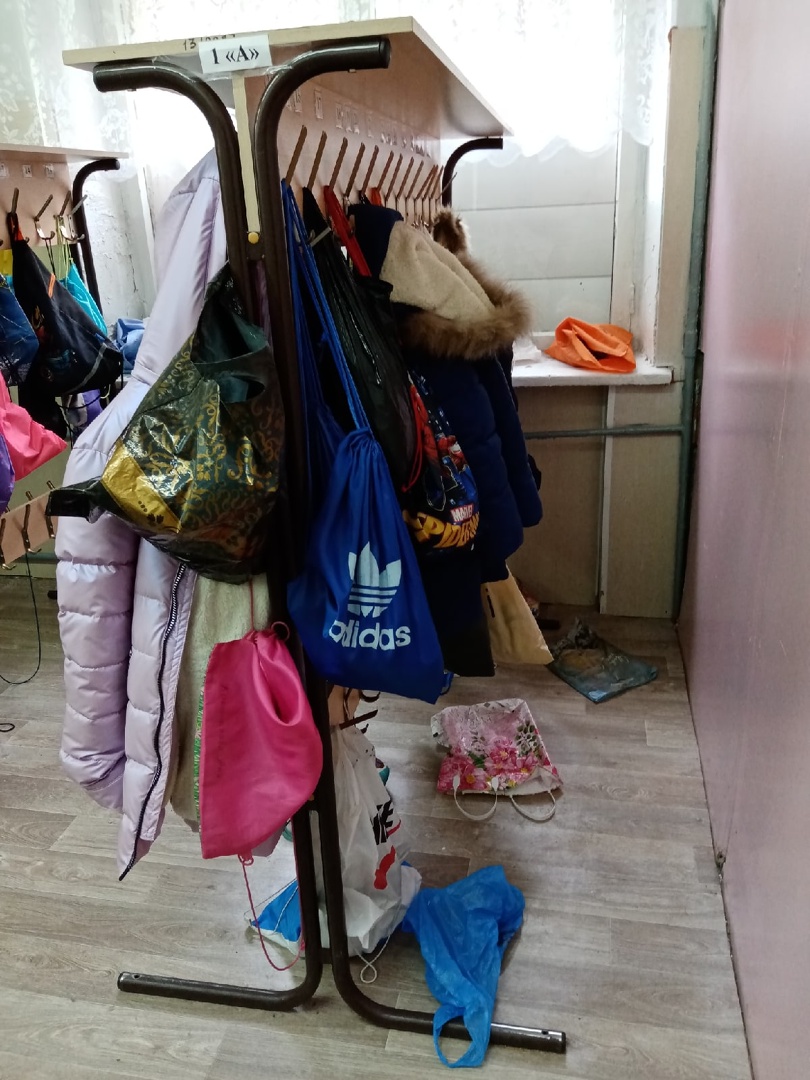 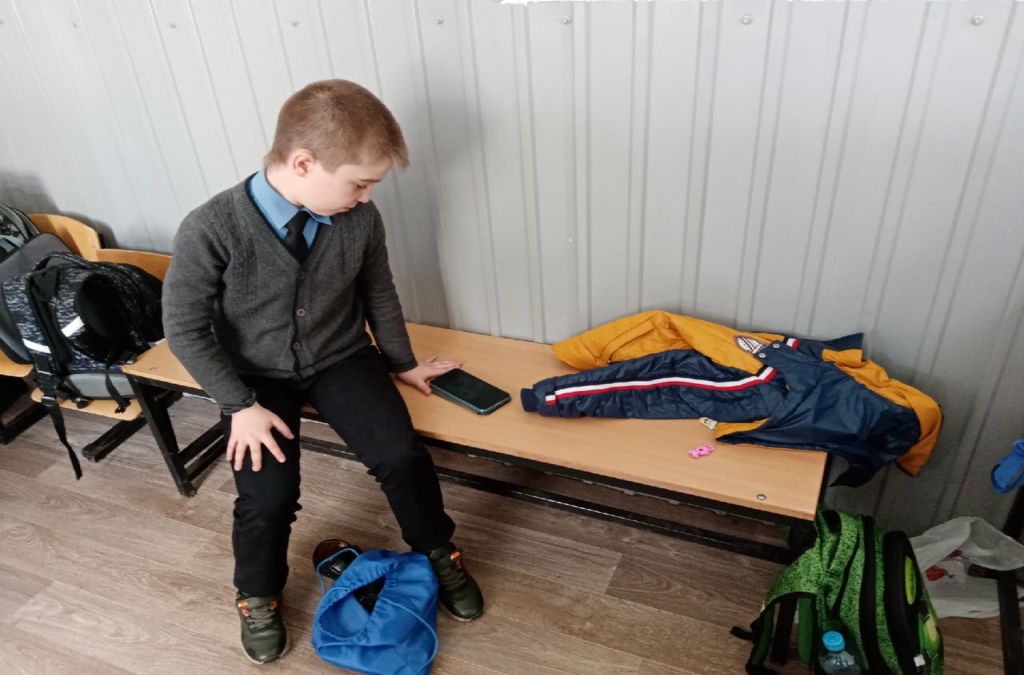 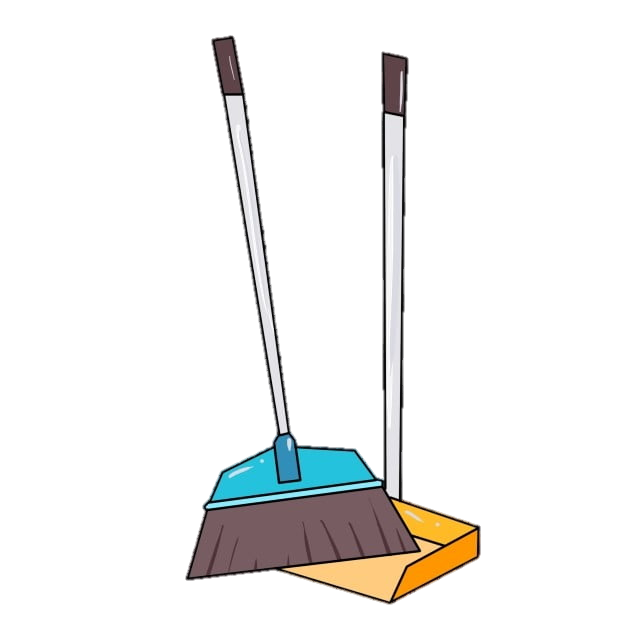 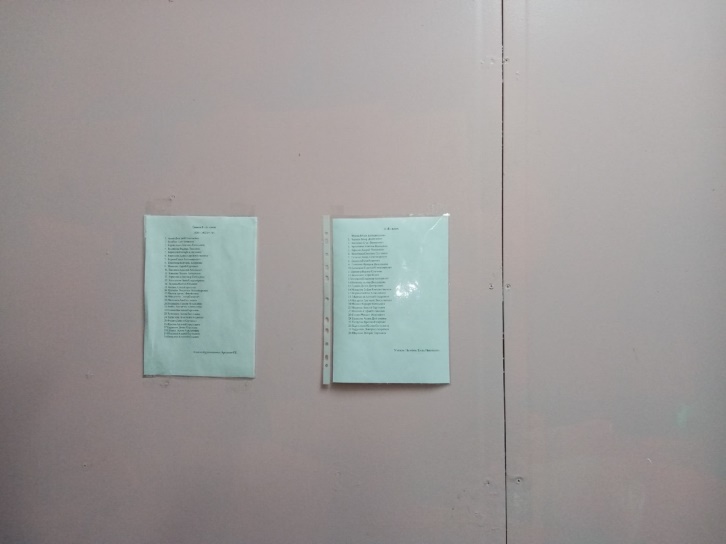 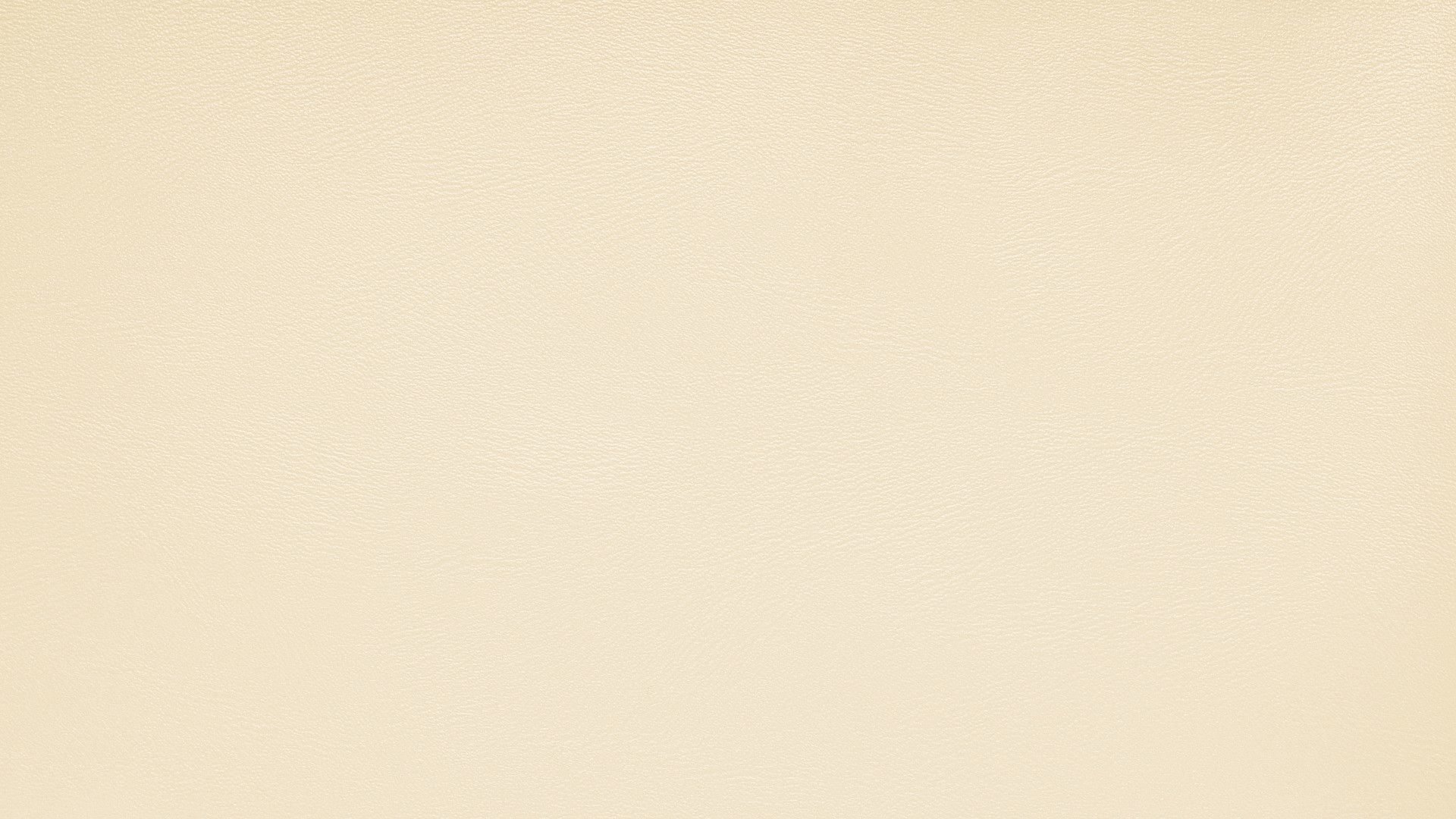 План мероприятий по достижению целевых показателей проекта
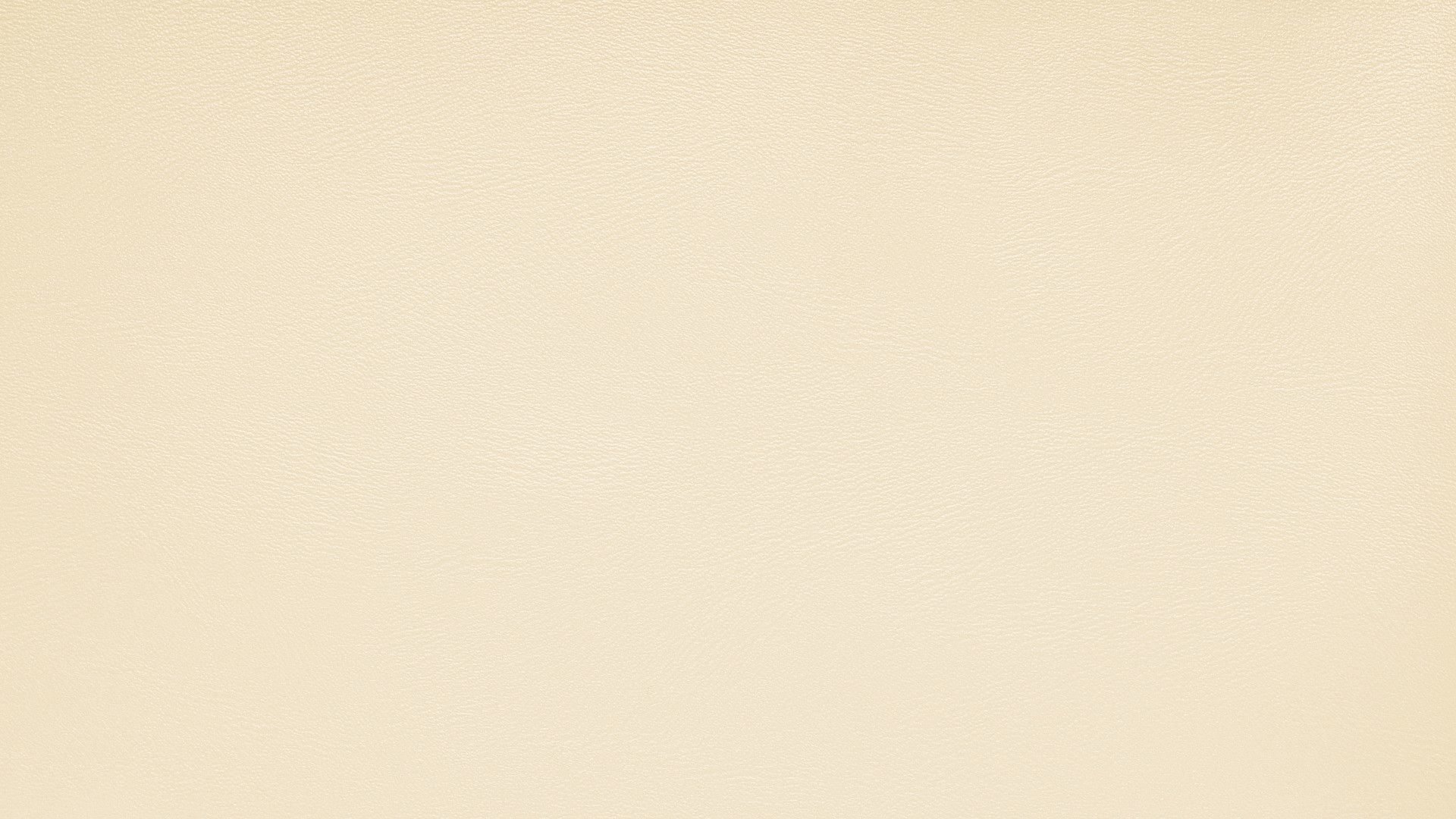 План мероприятий по достижению целевых показателей проекта.
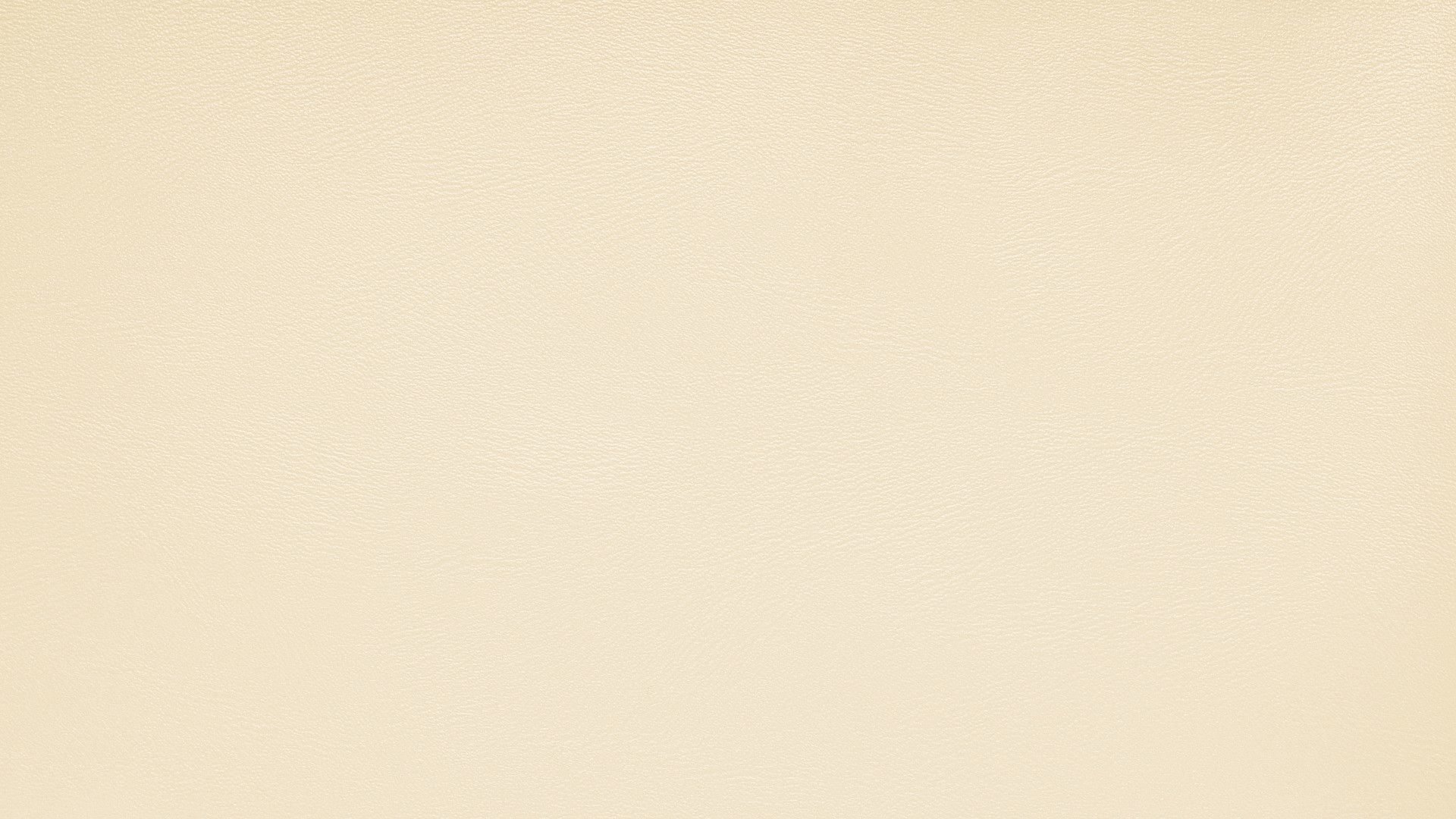 Работа над проектом
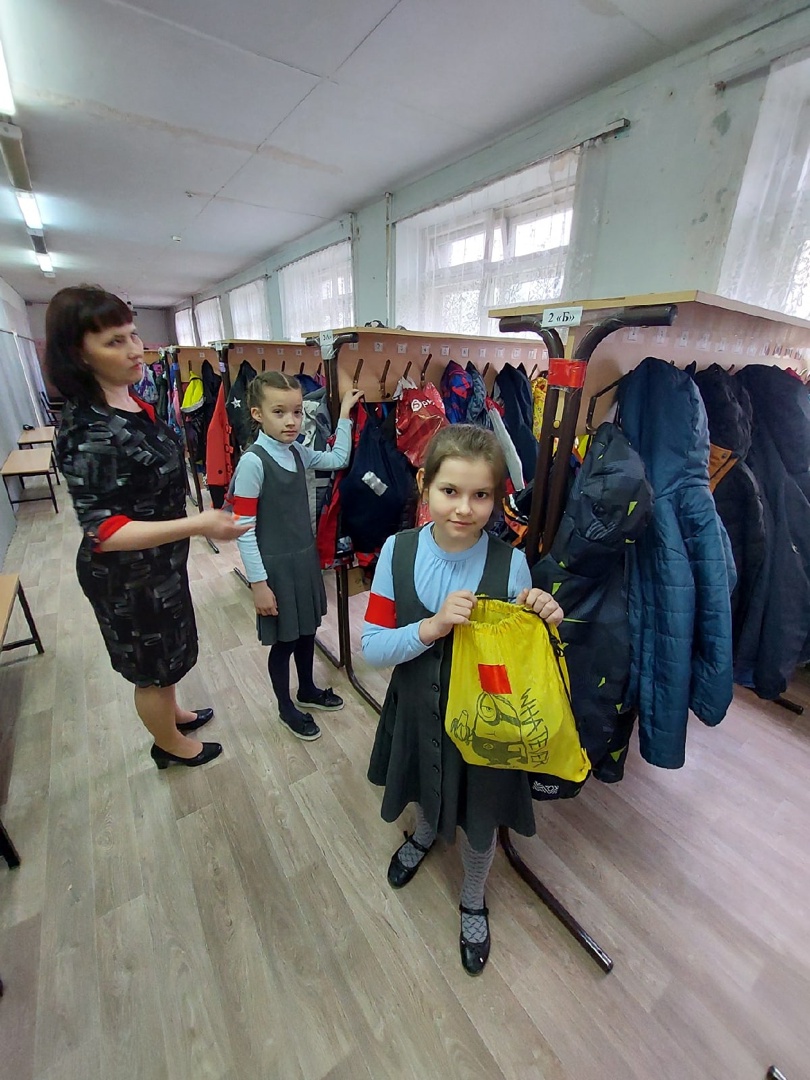 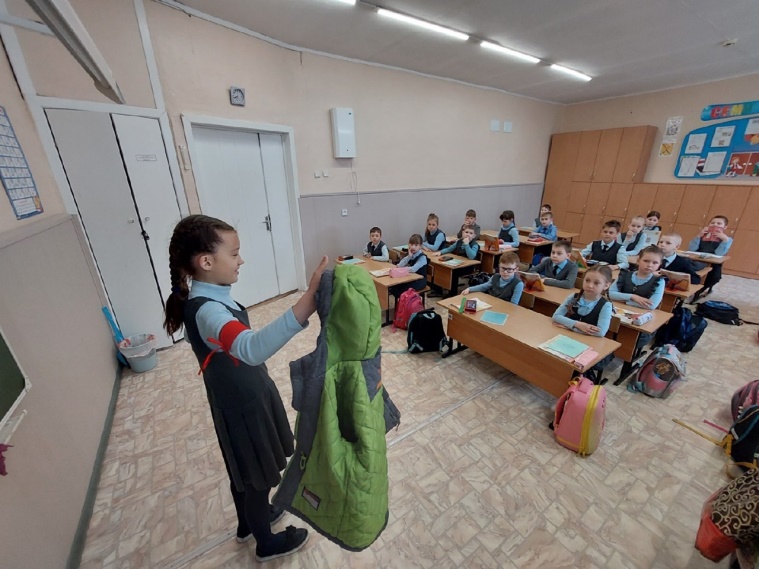 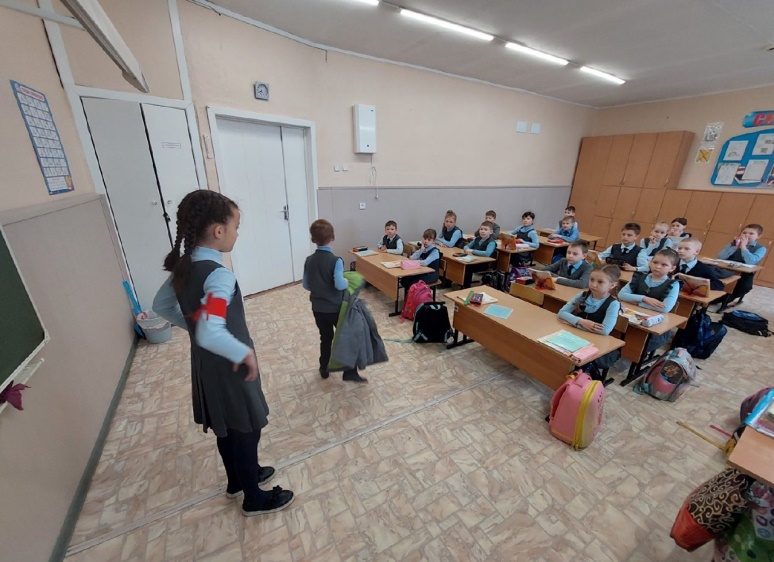 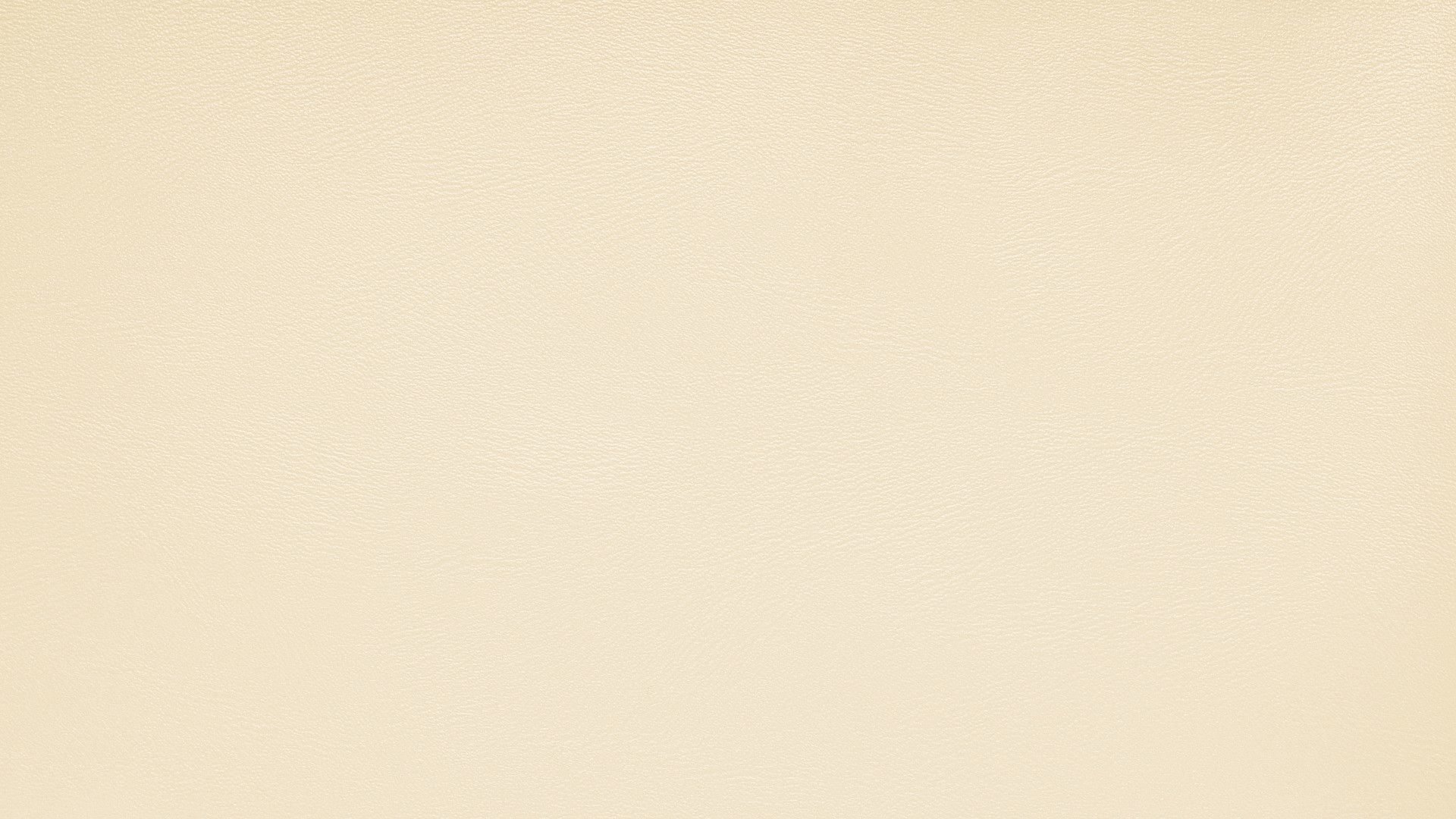 Работа над проектом
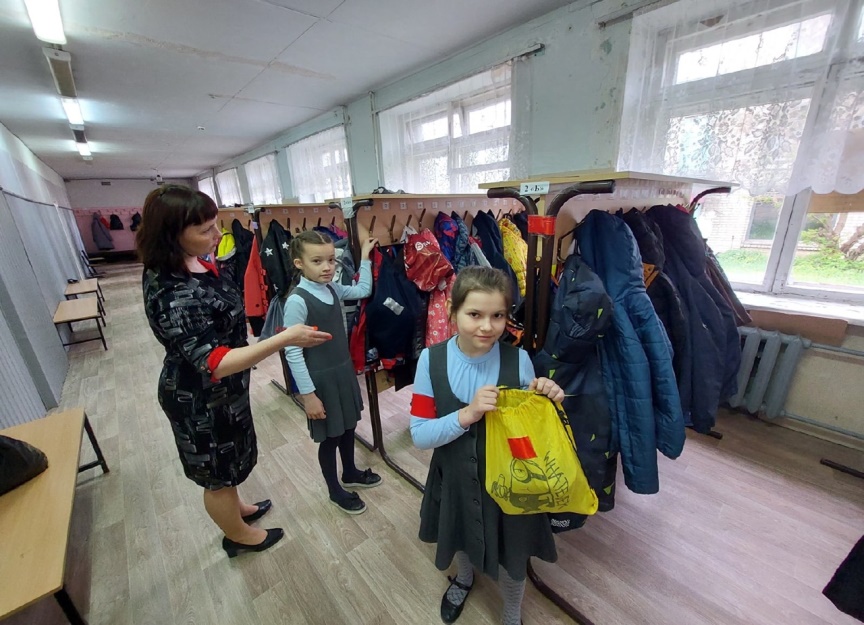 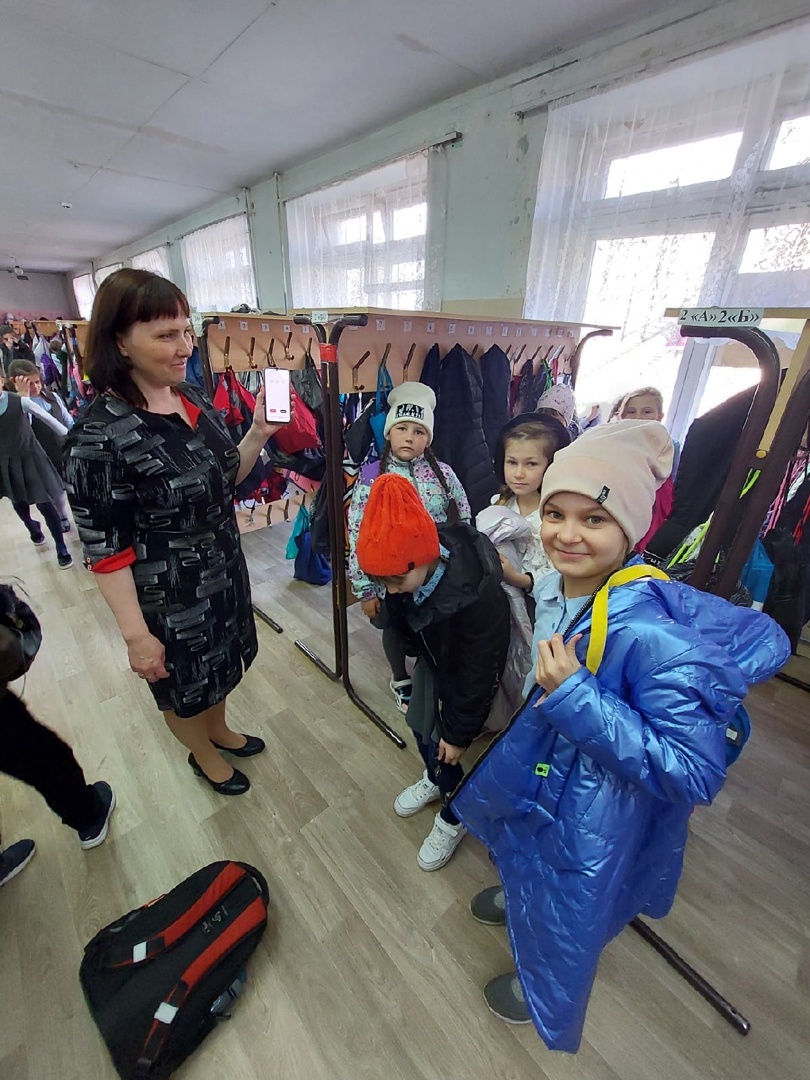 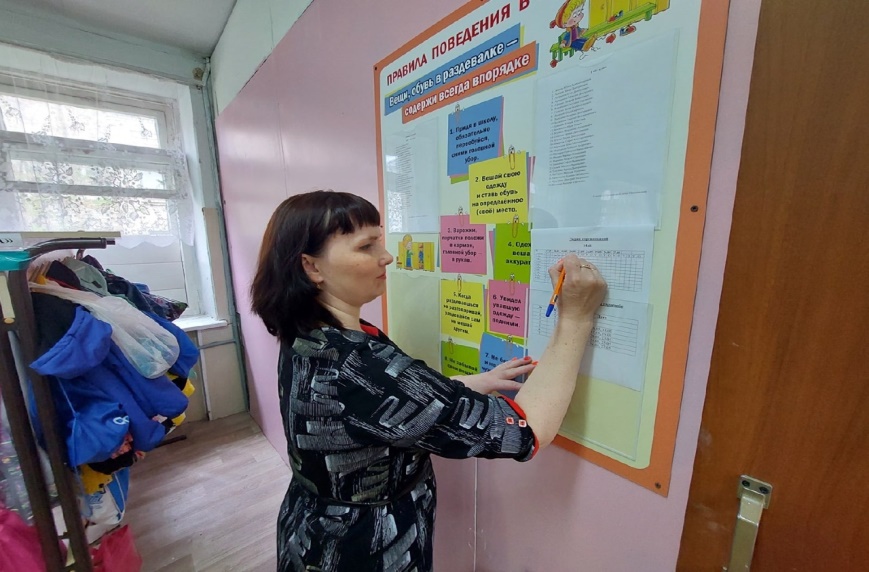 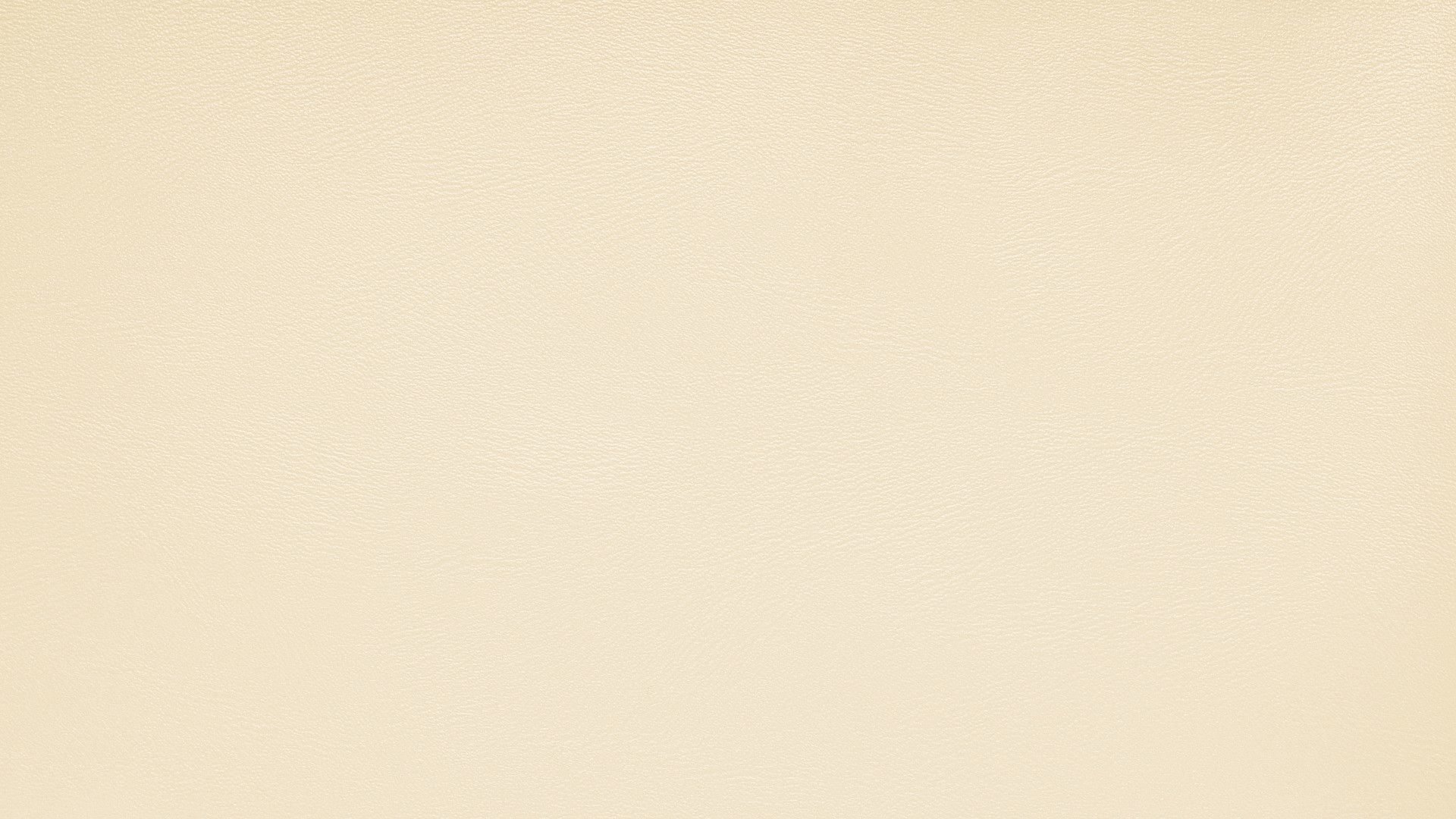 Целевое состояние проекта (стало)
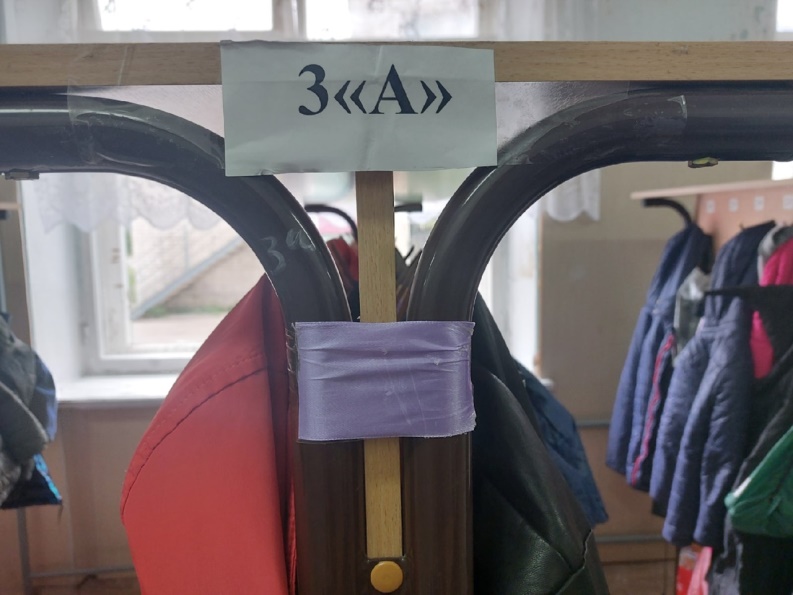 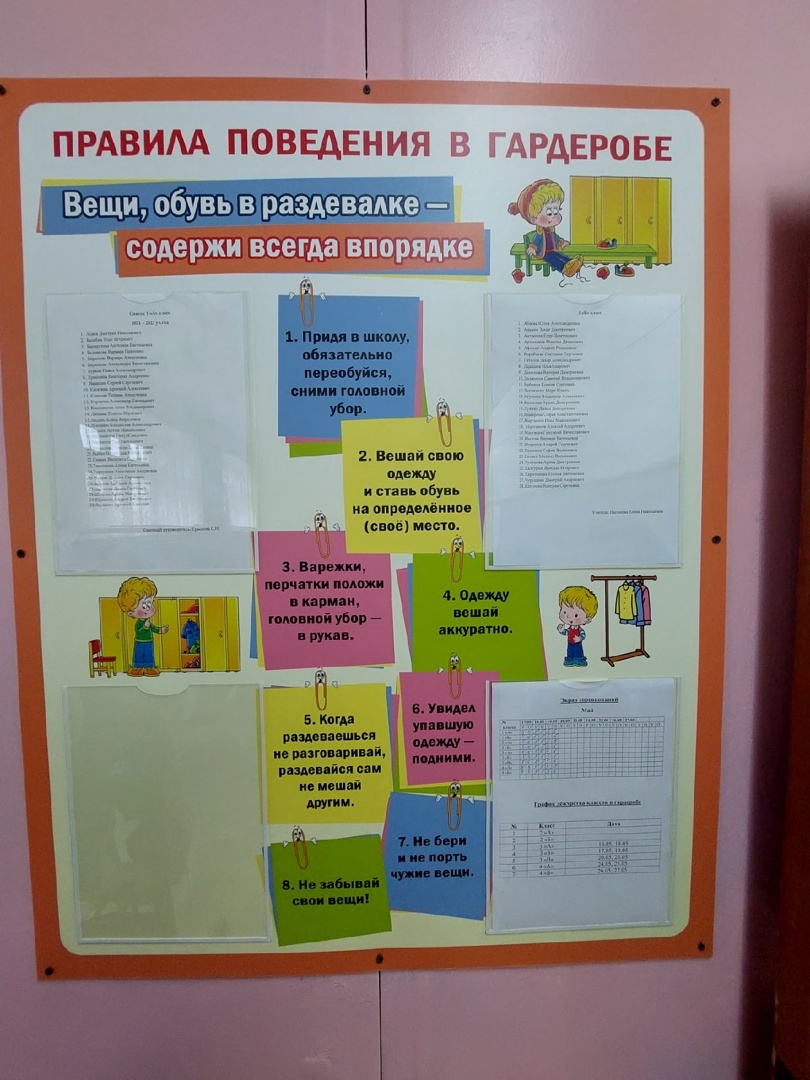 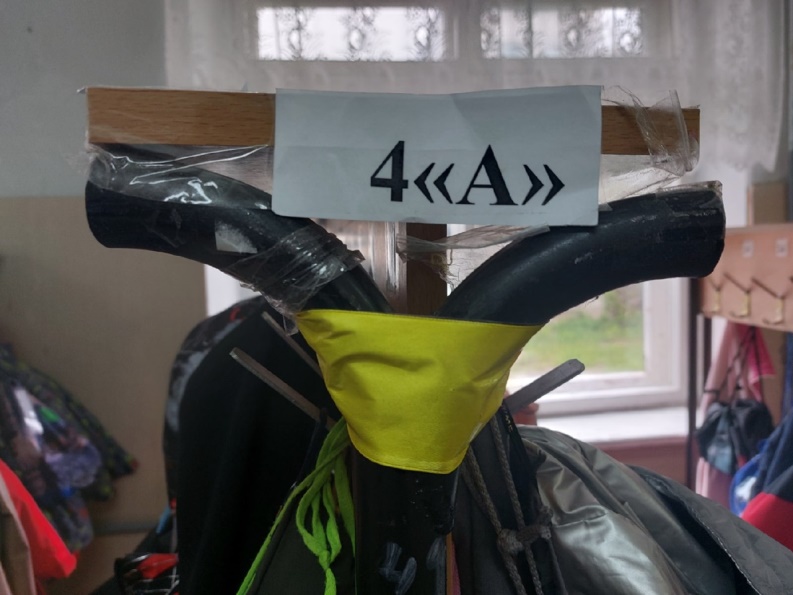 «Организация системы хранения личных вещей обучающихся начальной школы в гардеробе» 
ТЕКУЩЕЕ СОСТОЯНИЕ
Потеря времени
Лишние перемещения
Смена  личных вещей обучающимся и наведение порядка
Поиск обучающимся в гардеробе своего мешка для обуви.
Поиск обучающимся в гардеробе вешалки класса
Время протекания процесса:
15  МИНУТ
3  мин
7 мин
5 мин
«Организация системы хранения личных вещей обучающихся начальной школы в гардеробе»        ЦЕЛЕВОЕ СОСТОЯНИЕ
Сбор обучающегося и наведение порядка.
Контроль дежурных по гардеробу.
Время протекания процесса:
5 МИНУТ
Взять  с вешалки свой мешок для обуви
(на мешках  лента того же цвета). Помощь дежурных по гардеробу.
Найти маркировку вешалки своего класса
(по цвету ленты)
1 мин
3 мин
1 мин
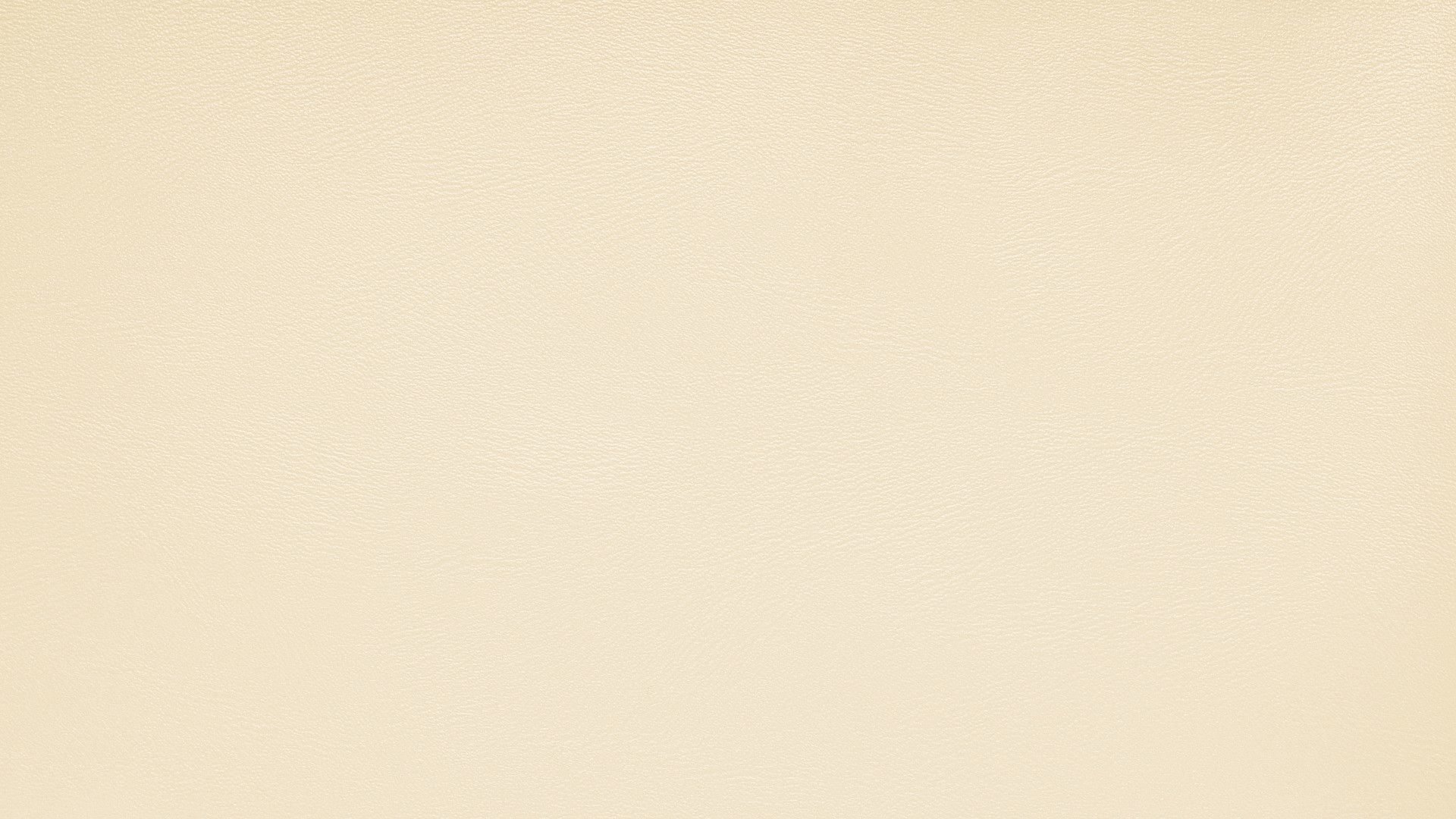 Результаты.
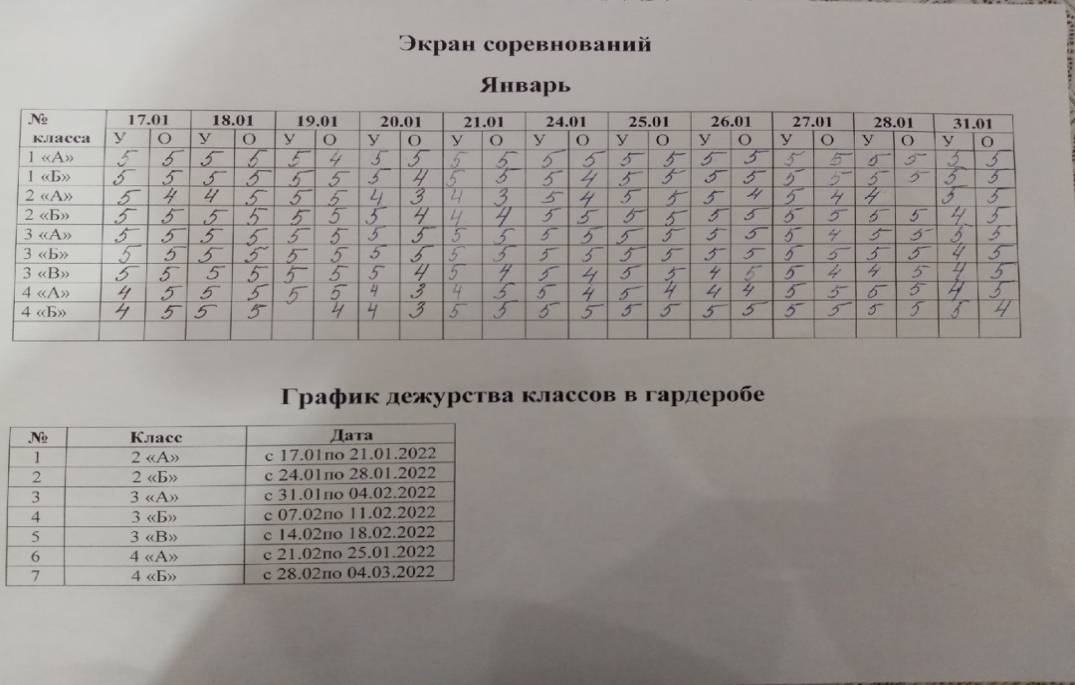 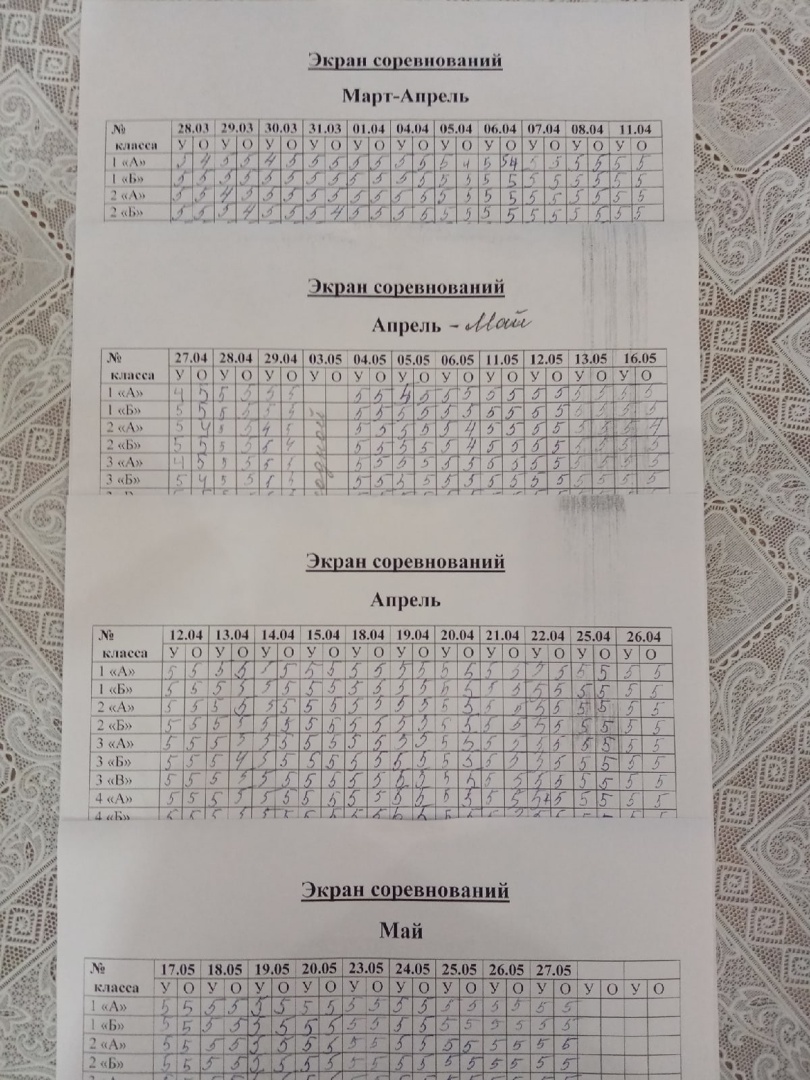 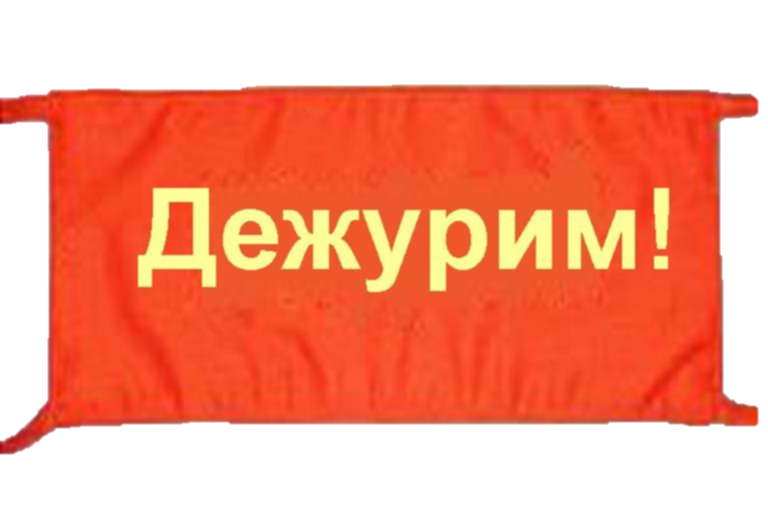 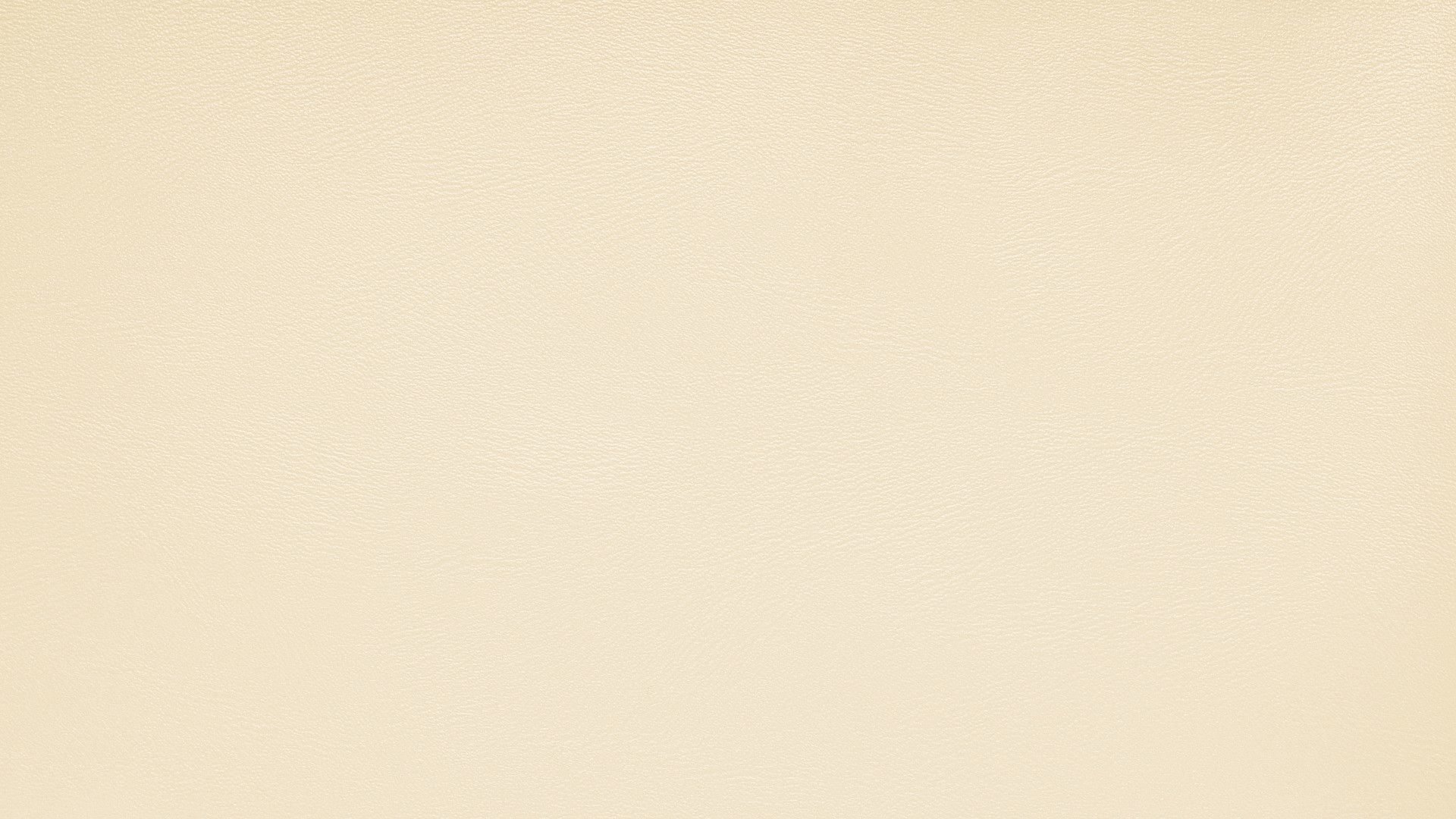 Результаты
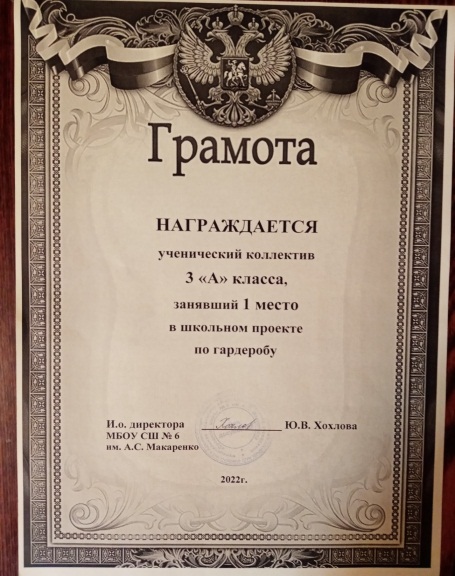 1 место – 3 «А» класс
2 место – 1 «Б» и 3 «Б» классы
3 место – 1 «А», 2 «Б» и 3 «В» классы
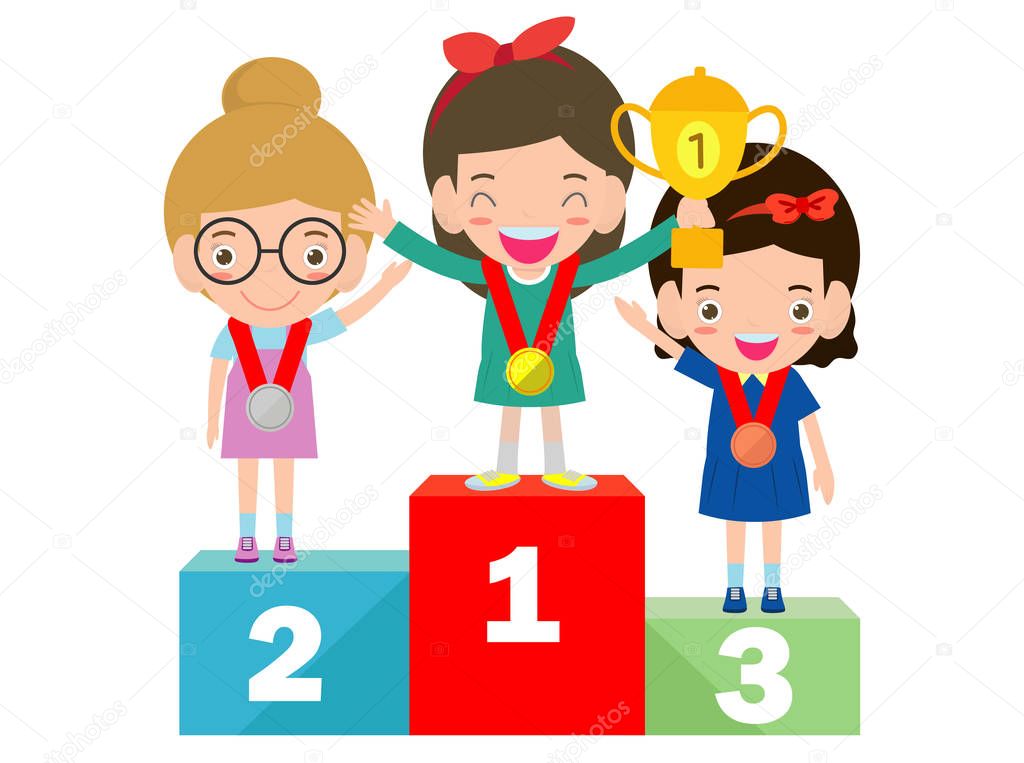 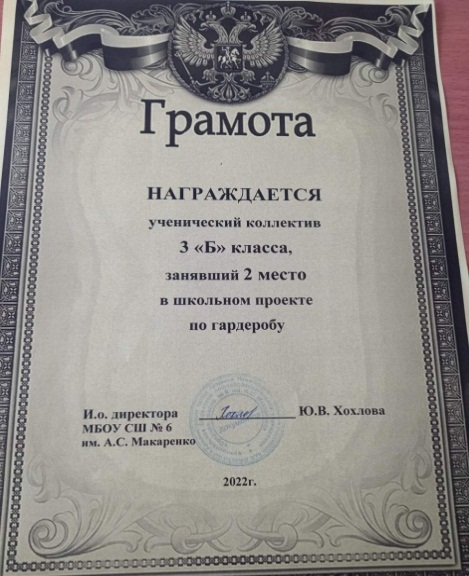 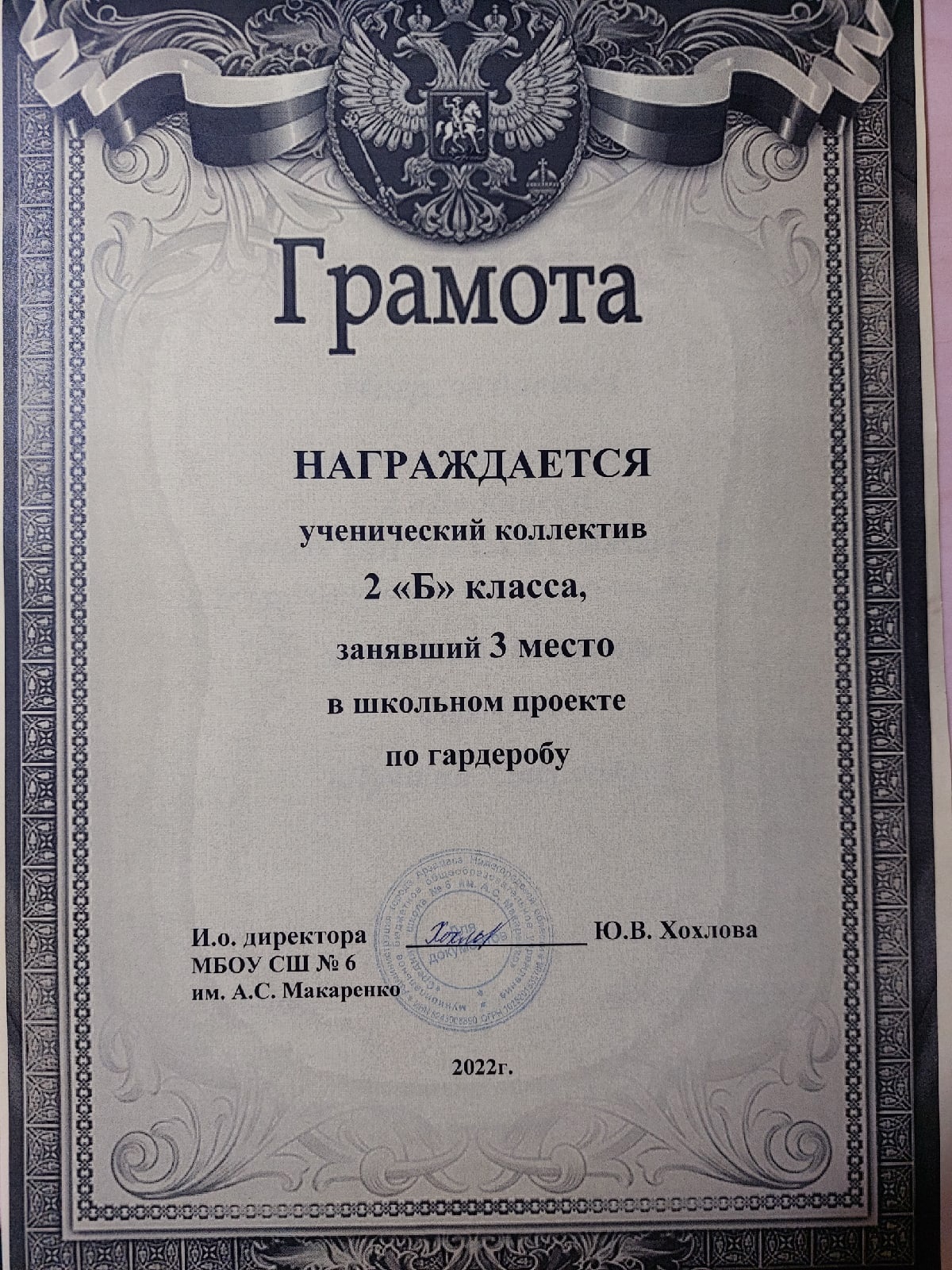